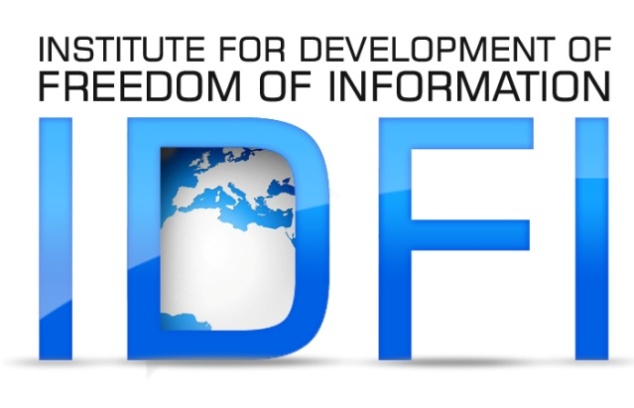 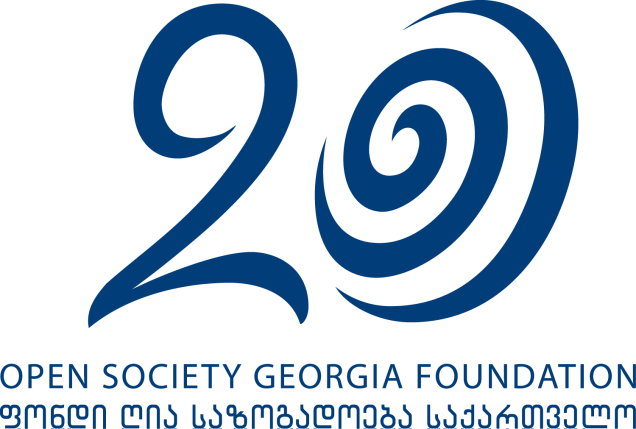 ძირითადი ტენდენციები და გამოწვევები საჯარო ინფორმაციის ხელმისაწვდომობის პრაქტიკის გაუმჯობესებისათვის 
www.opendata.ge 

2013 ოქტომბერი - 2014 დეკემბერი

გიორგი კლდიაშვილი
ცენტრალური საჯარო დაწესებულებები, რომლებმაც ყველაზე მეტად გააუმჯობესეს და გააუარესეს საჯარო ინფორმაციის ხელმისაწვდომობა
2012 წლის 25 დეკემბერს ფინანსთა სამინისტროს მიერ  მოწოდებული დეტალური ინფორმაცია პრემიებისა და სახელფასო დანამატების შესახებ.
2014 წლის 5 მარტს ფინანსთა სამინისტროს მიერ მოწოდებული არასრულყოფილი ინფორმაცია (მხოლოდ ჯამური მონაცემები) პრემიებისა და სახელფასო დანამატების შესახებ.
2012 წლის 27 დეკემბერს ეკონომიკისა და მდგრადი განვითარების სამინისტროს მიერ  მოწოდებული დეტალური ინფორმაცია სამივლინებო ხარჯების შესახებ.
2014 წლის 12 თებერვალს ეკონომიკისა და მდგრადი განვითარების სამინისტროს მიერ მოწოდებული არასრულყოფილი ინფორმაცია (მხოლოდ ჯამური მონაცემები) სამივლინებო ხარჯების შესახებ.
2013 წლის 7 თებერვალს  შინაგან საქმეთა სამინისტროს მიერ მოწოდებული დეტალური ინფორმაცია გაცემული პრემიების შესახებ.
2014 წლის 29 ოქტომბერს  შინაგან საქმეთა სამინისტროს მიერ ადმინისტრაციული საჩივრის წარდგენის შემდგომ მოწოდებული არასრულყოფილი ინფორმაცია (მხოლოდ ჯამური მონაცემები) პრემიებისა და სახელფასო დანამატების შესახებ.
სსიპ, საქვეუწყებო და სხვა ცენტრალური საჯარო დაწესებულებები, რომლებმაც ყველაზე მეტად გააუმჯობესეს და გააუარესეს საჯარო ინფორმაციის ხელმისაწვდომობა
2013 წლის 3 აპრილს დაცვის პოლიციის  მიერ მოწოდებული ინფორმაცია გაცემული პრემიების შესახებ  (მიმდინარე პროექტის ფარგლებში იდენტური შინაარსის მოთხოვნა დატოვებულია უპასუხოდ)
2013 წლის 7 მარტს სასჯელაღსრულების დეპარტამენტის მიერ  მოწოდებული ინფორმაცია შესყიდული ავტომობილების შესახებ (მიმდინარე პროექტის ფარგლებში იდენტური შინაარსის მოთხოვნა დატოვებულია უპასუხოდ)
პროექტის ფარგლებში გამოვლენილი განსაკუთრებით პრობლემური საკითხები
ხელმძღვანელისა და მისი მოადგილეების მრჩევლების შესახებ ინფორმაცია (ბრძანებები მათი თანამდებობაზე დანიშვნის შესახებ, ბიოგრაფია, ინფორმაცია მრჩევლების სამუშაო გამოცდილების შესახებ, მიღებული პრემიებისა და დანამატების ოდენობა და სხვა); 
სამსახურებრივი ელ. ფოსტიდან მიღებული და გაგზავნილი მეილები;
თანამდებობის პირების მიერ მიღებული პრემიები და დანამატები.
რეკომენდაციები
მრჩევლების შესახებ ინფორმაცია(პერსონალური ინფორმაცია)
მნიშვნელოვანია, რომ საჯარო დაწესებულებები, ყოველ კონკრეტულ შემთხვევაში იღებდნენ გადაწყვეტილებას, რომელიც იქნება შედეგი კერძო და საჯარო ინტერესის შედარებისა და შესაბამისი ბალანსის დაცვის.

დაუშვებელია, საიდუმლო ინფორმაციად  მიჩნეულ იქნეს ცნობები იმ პირთა შესახებ, რომლებიც მათ მიერ დაკავებული პოზიციიდან გამომდინარე მნიშვნელოვან გავლენას ახდენენ  გადაწყვეტილების მიღების პროცესზე
ელექტრონული გზავნილები(არ არის სამართლებრივი ძალის მქონე დოკუმენტი)
საქართველოს კანონმდებლობის თანახმად, საჯარო ინფორმაციის განმარტების ქვეშ ხვდება საჯარო დაწესებულებაში დაცული, ასევე საჯარო დაწესებულების ან მოსამსახურის მიერ მიღებული, დამუშავებული, შექმნილი თუ გაგზავნილი ნებისმიერი მათ შორის ელექტრონული ინფორმაცია.

განვითარებულ სახელმწიფოთა მიერ ხაზგასმით ხდება მითითება იმაზე, რომ ინფორმაცია მიუხედავად იმისა, რომ ის გადაცემული და მიღებული იყო პირადი ელ. ფოსტის მეშვეობით წარმოადგენს საჯარო ინფორმაციას.

თბილისის საქალაქო სასამართლომ განმარტა, რომ ელექტრონული დოკუმენტი მატერიალური დოკუმენტისგან განსხვავდება მხოლოდ არსებობის ფორმით, ხოლო მათი შინაარსობრივი განმარტება იდენტურია
თანამდებობის პირების (ცალ-ცალკე სახელის და გვარის მითითებით) პრემიები და სახელფასო დანამატები (პერსონალური ინფორმაცია)
საქართველოს ზოგადი ადმინისტრაციული კოდექსის 44-ე მუხლის მიხედვით საჯარო დაწესებულება ვალდებულია არ გაახმაუროს პერსონალური მონაცემები თვით ამ პირის თანხმობის ან კანონით გათვალისწინებულ შემთხვევებში – სასამართლოს დასაბუთებული გადაწყვეტილების გარეშე, გარდა თანამდებობის პირთა (აგრეთვე თანამდებობაზე წარდგენილ კანდიდატთა) პერსონალური მონაცემებისა.

თბილისის საქალაქო სასამართლომ დააკმაყოფილა IDFI-ს სარჩელი ფინანსთა სამინისტროს და შსს-ს წინააღმდეგ და ხაზგასმით აღნიშნა, რომ ინფორმაცია თანამდებობის პირების მიერ მიღებული პრემიებისა და დანამატების შესახებ არის ღია საჯარო ინფორმაცია.
სასამართლო პრაქტიკა
IDFI–ს სასამართლო პრაქტიკიდან გამომდინარე, შეიძლება ხაზგასმით აღინიშნოს, რომ ერთ–ერთი ყველაზე მნიშვნელოვანი დადებით ცვლილება, სწორედ ხელისუფლების ამ შტოში შეიმჩნევა;

2014 წელს, მოსამართლეთა მიერ დაკმაყოფილდა IDFI-ის ისეთი საჩივრები, რომლებზეც გასულ წლებში სასამართლო იღებდა აბსოლუტურად საპირისპირო გადაწყვეტილებებს;
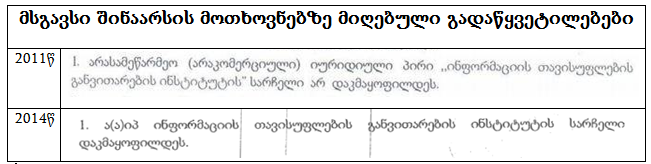 ა(ა)იპ - ინფორმაციის თავისუფლების განვითარების ინსტიტუტი (IDFI)
მადლობა ყურადღებისთვის!
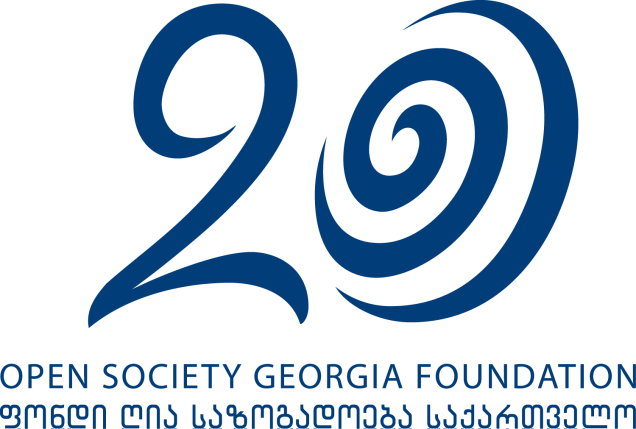 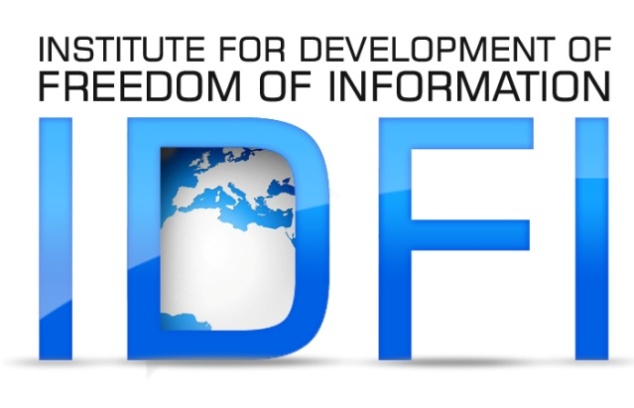